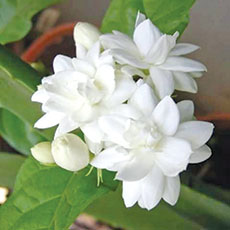 ম
গ
ত
স্বা
শিক্ষক পরিচিতি
তাছলিমা আক্তার 
প্রধান শিক্ষক 
রাংগা ঝিরি মোঃইউনুছ চৌঃ সঃ প্রাঃ বিঃ 
লামা , বান্দরবান ।
বিষয় পরিচিতি
শ্রেণিঃ    পঞ্চম 
বিষয়ঃ   বিজ্ঞান
সময়ঃ   ৪০মিঃ
তারিখঃ ১৬/৬/২০২১ইং
চলো সবাই ভিডিও দেখি
আজকের পাঠঃ
বিভিন্ন ধরনের পরিবেশ দূষণ
(বায়ু দূষণ )
শিখন ফলঃ
১.২.৩- দূষনের উৎসসমূহ চিহ্নিত করতে পারবে । 
১.২.৪- বিভিন্নভাবে মাটি, পানি ও বায়ু দূষিত হয় তা বলতে পারবে । 
১.২.৬- বায়ু দূষনের ক্ষতিকর প্রভাব বর্ণনা  করতে পারবে ।
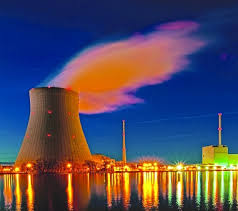 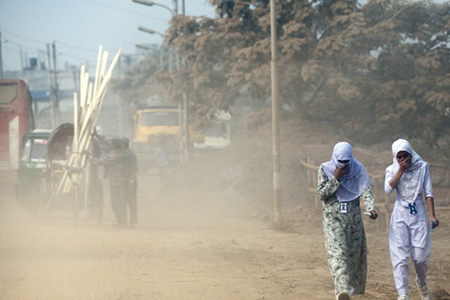 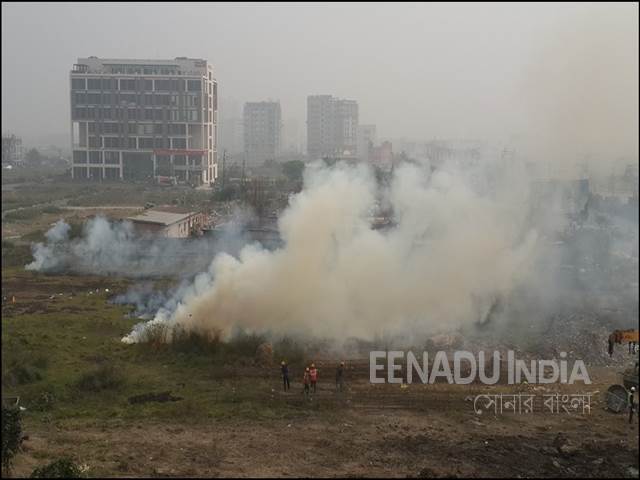 বিভিন্ন ক্ষতিকর গ্যাস, ধূলিকনা, ধোঁয়া, দুর্গন্ধ বায়ুতে মিশে বায়ু দূষিত করে ।
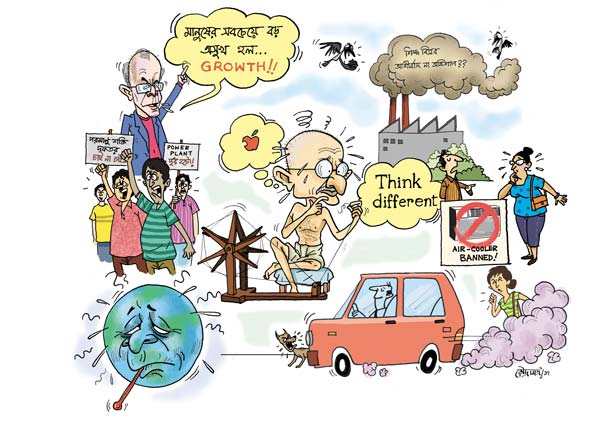 যানবাহন ও কলকারখানার ধোঁয়া বায়ু  দূষনের প্রাধান কারন ।
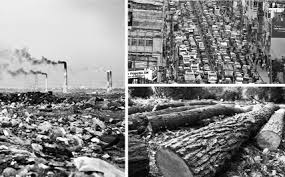 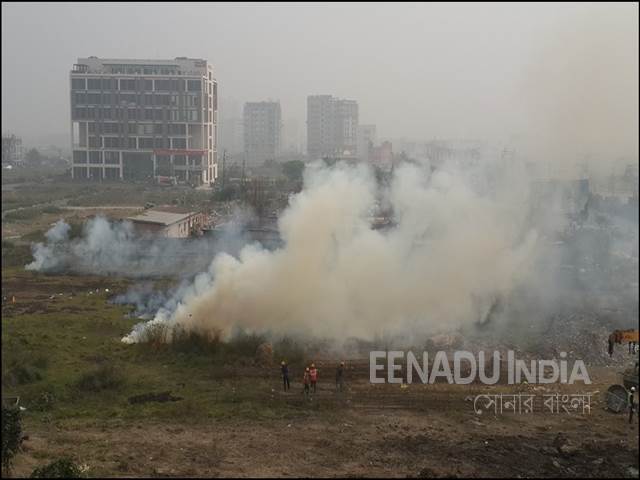 গাছপালা ও ময়লা-আবর্জনা পোড়ালে বায়ু দূষিত হয় ।
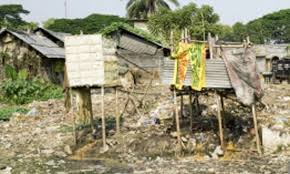 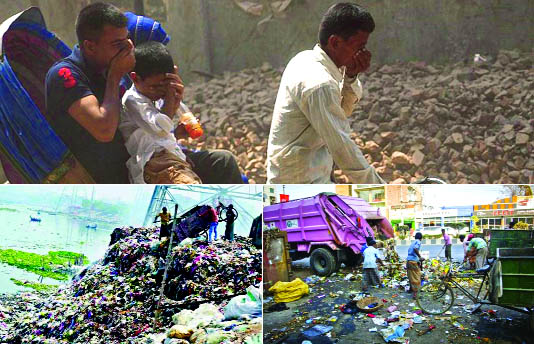 যেখানে সেখানে ময়লা ফেলা ও মলমূত্র ত্যাগ বায়ু দূষিত করে ।
বায়ু দূষনের ফলে- পৃথিবীর  তাপমাত্রা বৃদ্ধি, এসিড বৃষ্টি, ফুস্ফুসের ক্যান্সার ও শ্বাসজনিত রোগ সহ বিভিন্ন রোগে আক্রান্ত হচ্ছে ।
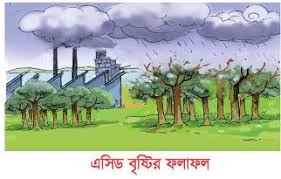 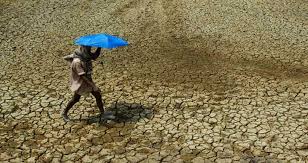 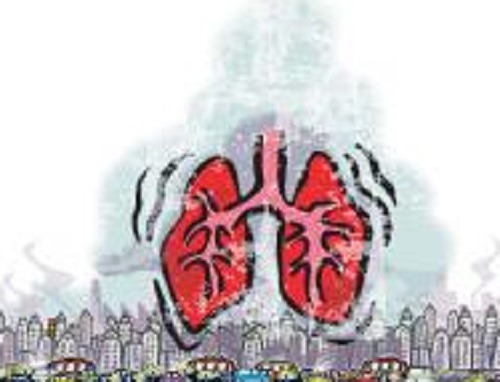 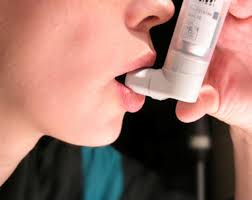 পাঠ্যবইয়ের ১১ পৃষ্টা খোলো । 


নিরবে পড়ো ।
দলিয় কাজ
মূল্যায়নঃ
শূণ্যস্থান পূরন করোঃ

ক)  যানবাহনের  ও  কলকারখানার  ধোঁয়া  বায়ু  দূষণের
------------কারন । 
 খ)  বায়ু দূষণের ফলে পৃথিবীর     ---------------- বৃদ্ধি পাচ্ছে  ।
বাড়ির কাজঃ
এসিড বৃষ্টির ফলাফলের ছবি এঁকে আনবে ।
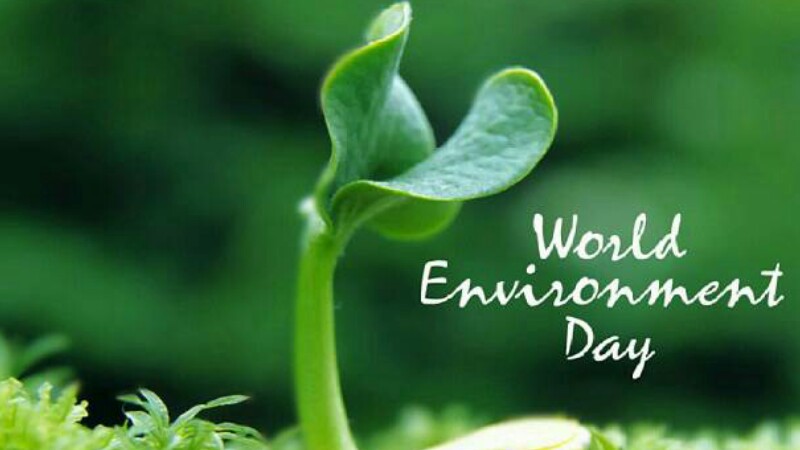 ধন্যবাদ
ধ